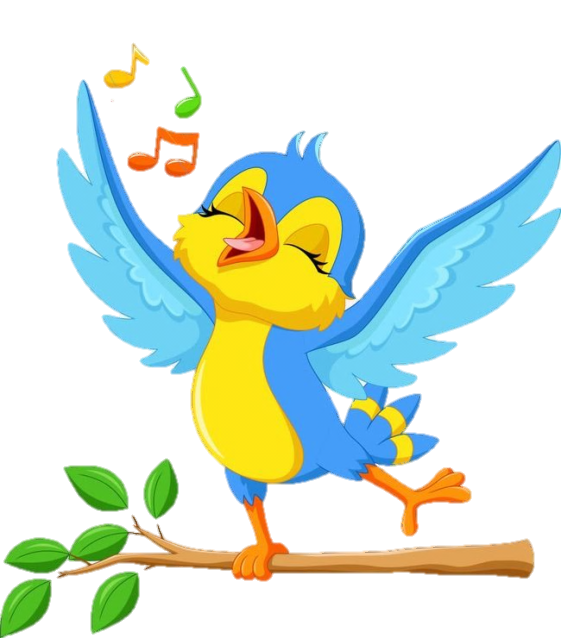 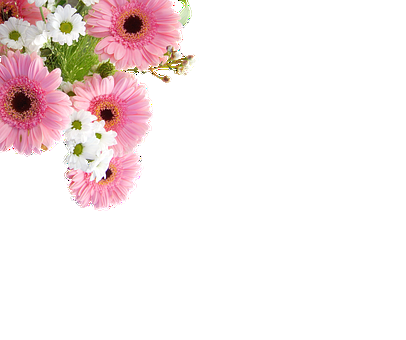 Bài 2: Nghề nghiệp
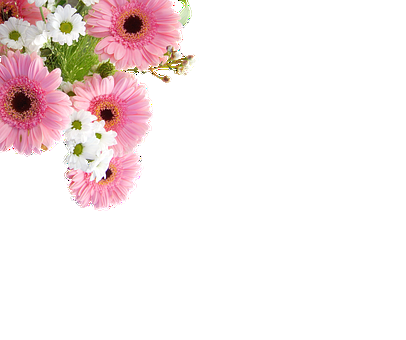 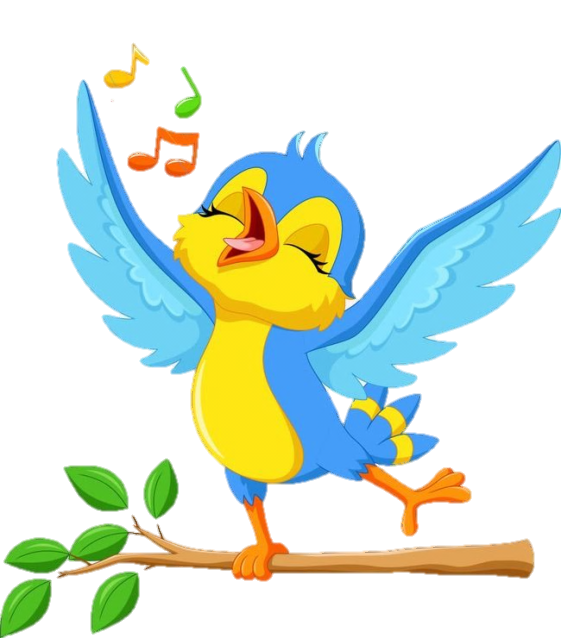 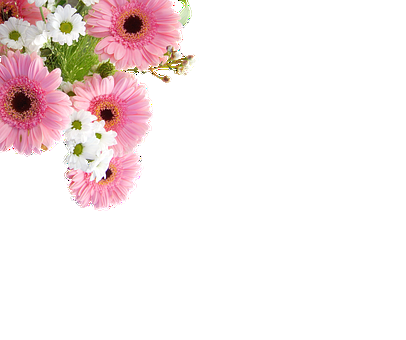 TIẾT 2
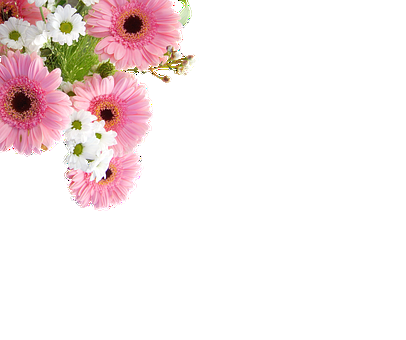 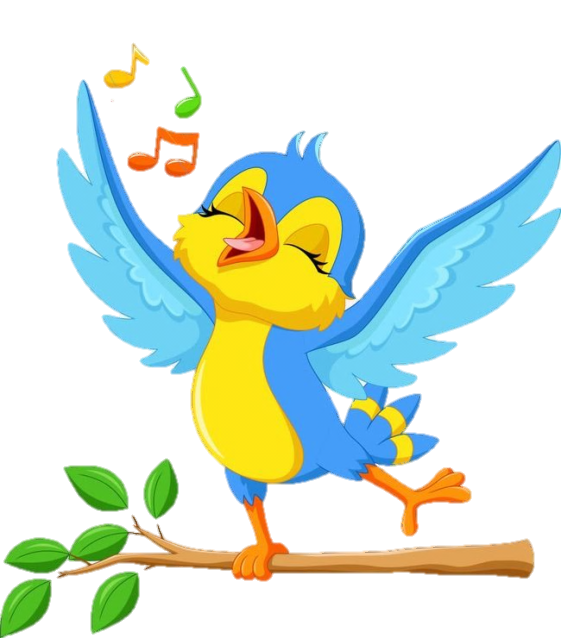 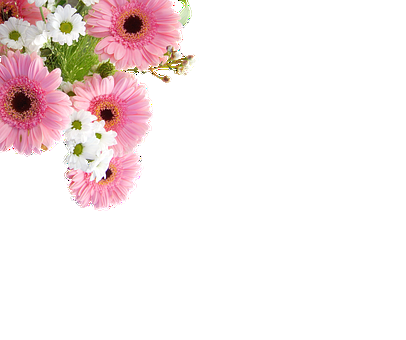 Khởi động
Xem những hình ảnh về làm từ thiện và tình nguyện
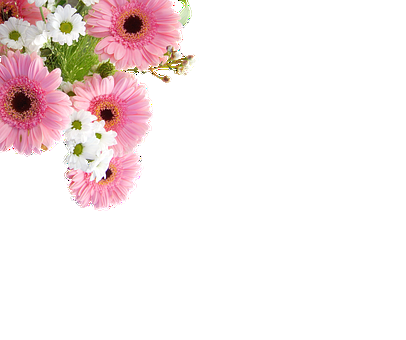 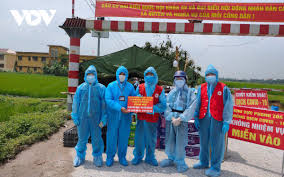 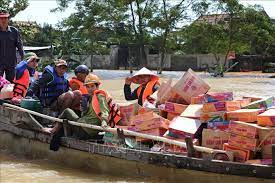 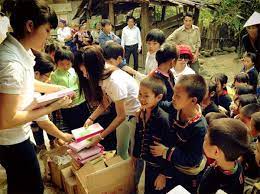 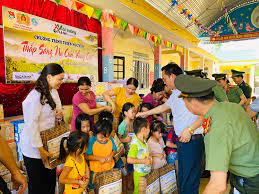 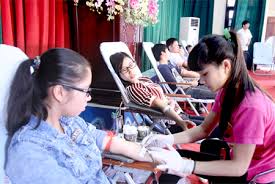 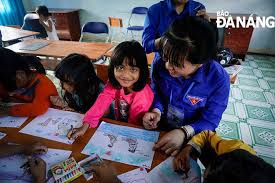 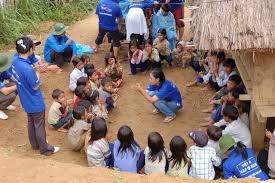 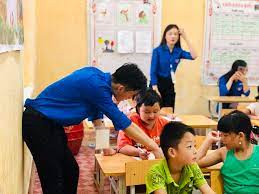 Hoạt động 3: Tìm hiểu về công việc tình nguyện .
Bước 1: THẢO LUẬN NHÓM ĐÔI 
HS quan sát các hình 1, 2 , 3 , 4 ( trang 12 – SGK )
-   Nói về công việc tình nguyện trong các hình .
Nêu ý nghĩa của từng công việc tình nguyện đó .
HS kể thêm một số công việc tình nguyện khác mà em biết .
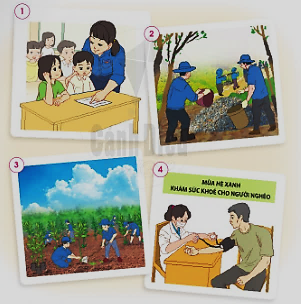 Bước 2: Làm việc cả lớp
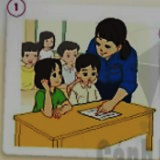 Sinh viên tình nguyện dạy học cho các em có hoàn cảnh khó khăn.
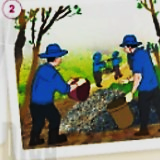 Thanh niên tình nguyện dọn dẹp vệ sinh cho môi trường trong sạch .
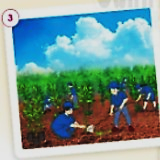 Thanh niên tình nguyện trồng cây gây rừng .
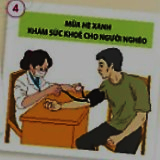 Bác sĩ tình nguyện khám bệnh cho người nghèo .
Em hãy kể một số công việc 
tình nguyện khác .
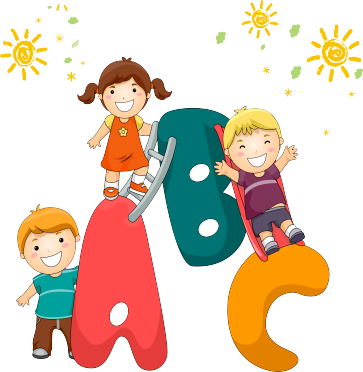 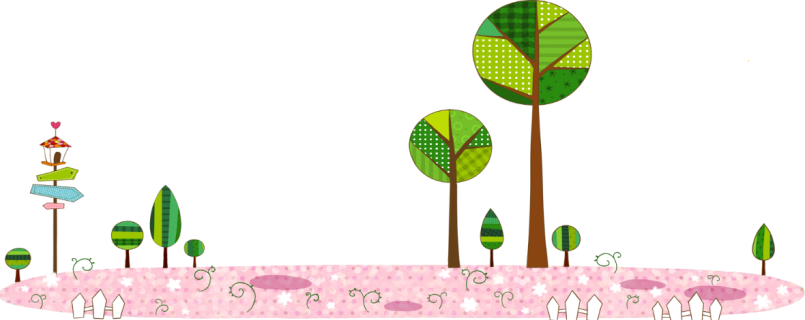 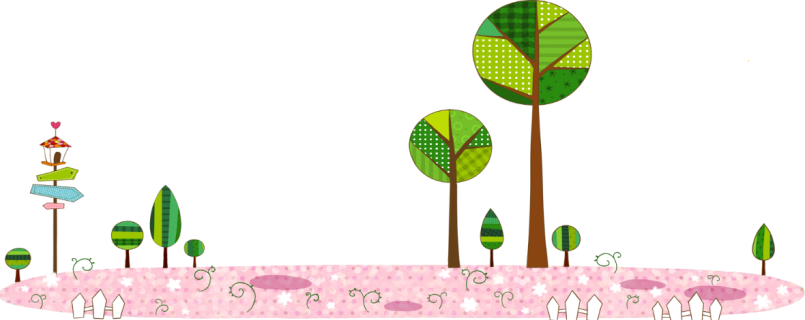 - Vì sao mọi người nên làm từ thiện và các công việc tình nguyện ?
[Speaker Notes: Bài giảng thiết kế bởi: Hương Thảo - tranthao121006@gmail.com]
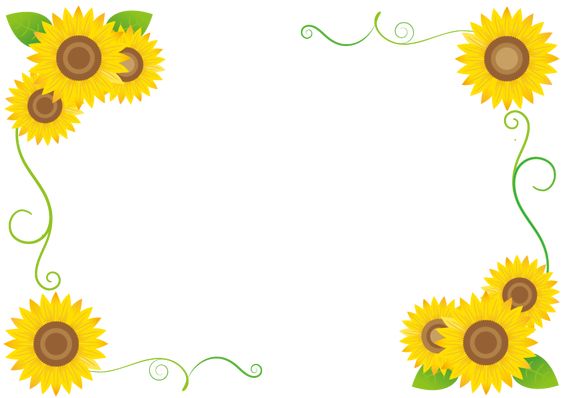 KẾT LUẬN 2 : Các công việc , nghề nghiệp có ý nghĩa đối với gia đình và xã hội đều được tran trọng  .
Hoạt động 4: Thu thập thông tin.
Bước 1: THẢO LUẬN NHÓM 6
Từng cá nhân chia sẻ thông tin mà mình đã thu thập được trong nhóm . 
Cả nhóm cùng hoàn thành bảng .
Bước 2: Làm việc cả lớp
Đại diện các nhóm trình bày kết quả làm việc của nhóm mình .
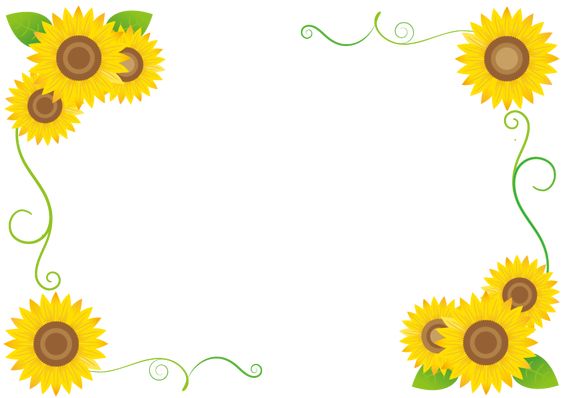 KẾT LUẬN: Trong  gia đình người lớn thường có công việc , nghề nghiệp khác nhau . Các công việc , nghề nghiệp có ý nghĩa đối với gia đình và xã hội đều được trân trọng .
DẶN DÒ
Chuẩn bị bài sau : Bài 3 : Phòng tránh ngộ độc khi ở nhà .